ProblemorientierungMentorentagung Geschichte, Seminar Heilbronn 2015
Cajus Wypior
ProblemorientierungMentorentagung Geschichte, Seminar Heilbronn 2015
Fragen der Fachwissenschaft an die Geschichte: 
Welche Bedeutung hat die Ermordung Cäsars für die politischen Prozesse der späten Römischen Republik im Übergang zum augusteischen Prinzipat?
Cajus Wypior
ProblemorientierungMentorentagung Geschichte, Seminar Heilbronn 2015
Unterrichtsmethodische Problemorientierung
Problemformulierung 	 1. Gegenstandsbezogener Einstieg
			 2. Formulierung eines erkenntnis- 				      leitenden Interesses: Fragen, Leitfrage
			 3. Hypothesenbildung und 					     Vorstrukturierung des Lösungswegs
Problembearbeitung 	 4. Historische Analyse 
			 5. Rekurs auf Leitfrage und Fragen
Problemdiskussion	 6. Urteilsbildung, Problematisierung, 			     Transfer
Cajus Wypior
ProblemorientierungMentorentagung Geschichte, Seminar Heilbronn 2015
Unterrichtsmethodische Problemorientierung
Problemformulierung 	 1. Gegenstandsbezogener Einstieg
			 2. Formulierung eines erkenntnis- 				      leitenden Interesses: Fragen, Leitfrage
			 3. Hypothesenbildung und 					     Vorstrukturierung des Lösungswegs
Problembearbeitung 	 4. Historische Analyse 
			 5. Rekurs auf Leitfrage und Fragen
Problemdiskussion	 6. Urteilsbildung, Problematisierung, 			     Transfer
Cajus Wypior
ProblemorientierungMentorentagung Geschichte, Seminar Heilbronn 2015
Unterrichtsmethodische Problemorientierung
Problemformulierung 	 1. L.: „Ein Mord ist geschehen!“			 	 	 2. SuS: Wer, was, wann, wo, warum, …? 				     Leitfrage: Warum wurde (X) ermordet?
			 3. Hypothesenbildung und 					     	     Vorstrukturierung des Lösungswegs
Problembearbeitung 	 4. Historische Analyse: Quellen, VT
			 5. Rekurs auf Leitfrage und Fragen
Problemdiskussion	 6. Urteilsbildung, Problematisierung, 	 			     Transfer
Cajus Wypior
ProblemorientierungMentorentagung Geschichte, Seminar Heilbronn 2015
Didaktische Problemorientierung
Joachim Rohlfes: „Exemplarischer Unterricht will den Lernenden befähigen, die an einem Exemplum gewonnen prinzipiellen Erkenntnisse, auf neue Sachverhalte und Probleme zu übertragen.“ 


Joachim Rohlfes: Exemplarischer Geschichtsunterricht. In: In: Klaus Bergmann u. a. (Hg.): Handbuch der Geschichtsdidaktik. Seelze Velber 1997 (5. Auflage) S. 280.
Cajus Wypior
ProblemorientierungMentorentagung Geschichte, Seminar Heilbronn 2015
Didaktische Problemorientierung
Das Elementare
das Fundamentale 
das Typische 
das Kategoriale 
das Repräsentative a.a.O.
Cajus Wypior
ProblemorientierungMentorentagung Geschichte, Seminar Heilbronn 2015
Didaktische Problemorientierung
- Methoden und Arbeitstechniken
- Kategorien, Prinzipien und Begriffe
- Innewerden des Charakteristischen, Typischen, Repräsentativen, aber auch des Anderen (Alterität)
- persönliche und kollektive Betrof-fenheit im Gegenwartsbezug der Vergangenheit  a.a.O.
Das Elementare
das Fundamentale 
das Typische 
das Kategoriale 
das Repräsentative a.a.O.
Cajus Wypior
ProblemorientierungMentorentagung Geschichte, Seminar Heilbronn 2015
Didaktische Problemorientierung
„Schlüsselprobleme“ nach Klafki:
Menschenbild / Weltauffassung
Herrschaft / politische Ordnung / staatliche Organisation
Freiheit und Partizipation 
Wirtschaftsformen / Folgen
Arbeit: existentielle Sicherung 
Gleichheit und Ungleichheit
Mann und Frau 
Das Eigene und das Fremde
Der Mensch und seine Umwelt
Konflikte, Kriege, Friedensordnungen
Religionen und Kulturen 
Tradition und Innovation 
Geschehen und mediale Vermittlung
Wolfgang Klafki: Didaktische Analyse als Kern der Unterrichtsvorbereitung. In: Heinrich Roth u.a.(Hg.) Aus-wahl. Grundlegende Aufsätze aus der Zeitschrift Die deutsche Schule (Bd. 1) Hannover 1964, S. 5-34
Cajus Wypior
ProblemorientierungMentorentagung Geschichte, Seminar Heilbronn 2015
Didaktische Problemorientierung
Umgang mit Minderheiten
Nationalismus, Rassismus und Fundamentalismus
Toleranz und Hilfe für die Schwachen, 
Gesundheit und Krankheit
Protest und Widerstand
menschenverträgliches Leben in den Beschleunigungen der Zeit
schutzwürdige Errungenschaften
Umwelt, oder: Bewahrung der Schöpfung
Freiheit und unveräußerliche Menschenrechte
Gerechtigkeit und gutes Leben
Glauben und Hoffnungen
Partizipation und Mitbestimmung
Gewalt, Krieg und Frieden
Gleichberechtigung der Geschlechter
Solidarität, Brüderlichkeit und Schwesterlichkeit
Verfolgung und Unterdrückung
Arbeit und Arbeitslosigkeit
Armut und Ausbeutung
„Heimat“, Flucht, Vertreibung , Migrationen
Cajus Wypior
Klaus Bergmann: Der Gegenwartsbezug im Geschichtsunterricht. Schwalbach/Ts. 2002, S. 27-28
ProblemorientierungMentorentagung Geschichte, Seminar Heilbronn 2015
Didaktische Problemorientierung
Umgang mit Minderheiten
Nationalismus, Rassismus und Fundamentalismus
Toleranz und Hilfe für die Schwachen, 
Gesundheit und Krankheit
Protest und Widerstand
menschenverträgliches Leben in den Beschleunigungen der Zeit
schutzwürdige Errungenschaften
Umwelt, oder: Bewahrung der Schöpfung
Freiheit und unveräußerliche Menschenrechte
Gerechtigkeit und gutes Leben
Glauben und Hoffnungen
Partizipation und Mitbestimmung
Gewalt, Krieg und Frieden
Gleichberechtigung der Geschlechter
Solidarität, Brüderlichkeit und Schwesterlichkeit
Verfolgung und Unterdrückung
Arbeit und Arbeitslosigkeit
Armut und Ausbeutung
„Heimat“, Flucht, Vertreibung , Migrationen
Cajus Wypior
Klaus Bergmann: Der Gegenwartsbezug im Geschichtsunterricht. Schwalbach/Ts. 2002, S. 27-28
ProblemorientierungMentorentagung Geschichte, Seminar Heilbronn 2015
Didaktische Problemorientierung
Schlüsselproblem: Gewalt, Protest und Widerstand

Kategoriales Problem für eine Unterrichtsstunde und Stundenthema: 

Der Mord an Cäsar als Beispiel für das Problem des Tyrannenmordes
Cajus Wypior
ProblemorientierungMentorentagung Geschichte, Seminar Heilbronn 2015
Didaktische Problemorientierung
Das kategoriale Problem auf der Ebene einer Klasse 6: Diskutieren, ob man jemanden umbringen darf oder sogar sollte, wenn er den Bestand des Staates bedroht

Handlungsorientierung: eine Gerichtsverhandlung über die Mörder
Cajus Wypior
ProblemorientierungMentorentagung Geschichte, Seminar Heilbronn 2015
Didaktische Problemorientierung
„Ohne Gegenwartsbezug gibt es gar keine Erkenntnis. Das heißt: Wir können Vergangenheit entweder nur perspektivisch, nur selektiv, nur gegenwartsbezogen oder gar nicht wahrnehmen. Geschichte als ein retrospektives Konstrukt hängt demnach von gegenwärtigen Erkenntnisinteressen, Motiven, Fragestellungen ab.“ 
Thomas Martin Buck: Lebenswelt- und Gegenwartsbezug. In: Michele Barricelli u. a. (Hg.) Handbuch Praxis des Geschichtsunterrichts. Bd. 1, Schwalbach/Ts 2012, S. 292.
Transfer/Gegenwartsbezug: Darf oder sollte man Menschen, die unseren Staat bedrohen umbringen? (Terroristen? Politiker?)
Cajus Wypior
ProblemorientierungMentorentagung Geschichte, Seminar Heilbronn 2015
Didaktische Problemorientierung
Kategoriale Probleme werden gefunden in der Didaktischen Analyse.
Alternative Stundenthemen mit dem gleichen Stoff: 
Der Mord an Cäsar – Helden oder Mörder? Das Problem der Multiperspektivität
Der Mord an Cäsar – Wie viel Macht sollte ein Politiker haben dürfen? 
Der Mord an Cäsar – Große Männer machen Geschichte? 
Der Mord an Cäsar – Raus aus den Geschichtsbüchern?
Cajus Wypior
ProblemorientierungMentorentagung Geschichte, Seminar Heilbronn 2015
Cajus Wypior
Appendix: 
Progressiv-differenzierende Moderation
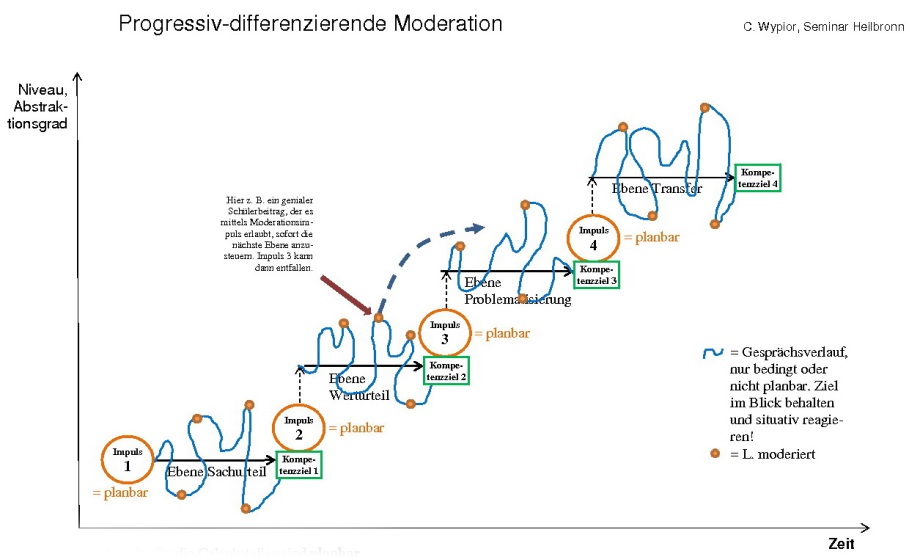